A industrialização dirigida pelo Estado
1930, perturbações comércio mundial => golpe fatal nas exportações
Colapso da primeira globalização
Retrocesso do liberalismo
Novo padrão de desenvolvimento => Industrialização dirigida pelo Estado
Segunda globalização, somente a partir de 1960
Duas fases distintas 
> 1ª Grande Depressão e a II Guerra Mundial > fase de grande retração;
> 2ª Final da Guerra e 1980 > industrialização dirigida pelo Estado > maior crescimento de toda a história latino-americana > grande urbanização > explosão demográfica
1
O choque externo (1930)
Grande retração no comércio mundial
Países celebram acordos bilaterais > aumento do protecionismo
Redução dos fluxos financeiros internacionais
Fim do padrão ouro (Inglaterra)
Fim da conversibilidade do dólar em ouro
Depois de Bretton Woods, criação do FMI (1944) > os países podem regular os fluxos financeiros
Uso generalizado de controles de Câmbio e acordos bilaterais
Queda nos preços internacionais de produtos agrícolas
Intervenções para recuperação dos preços (caso mais exemplar o Café no Brasil);
2
O mercado externo
Entre 1929 e 1932 > redução de 62% nas importações
Uso em grande escala de controles de câmbio e de acordos bilaterais de pagamentos no mundo industrializado difundiu-se para os países da região da AL
Roosevelt > política de boa vizinhança com a América Latina (ao contrário de Hoover) > maior tolerância no pagamento de dívidas externas
3
As grandes perturbações externas ea lenta gestação de uma nova época
Choque externo >  fim da globalização
Surgem acordos bilaterais de comércio
Só em 1947 > GATT > retorno multilateralismo
Colapso Sistema Financeiro > só em 1960 com eurodólares > liquidez > capital volta à AL 
Colapso das exportações > tensões na Balança de Pagamentos
Café >  caso mais importante para a América Latina em matéria de regulação de preços de produtos básicos 1930 –destruição física de café pelo Brasil
1940 – Acordo Interamericano do Café, regular os preços internacionais
4
Índices de comércio exterior A.L.
Médias simples base 1929, todos os países com informação p.155
5
Pontos a destacar do gráfico
→ 1932/37 – recuperação das importações da AL
Recuperação das importações → vigorosa em todos os países entre 1932 e 1937.
Combinação de recuperação das exportações e moratória da dívida na maioria dos países, e à melhora nos termos de troca na Argentina e no Uruguai
Argentina → dependência do Gov. Britânico → sofre com a crise inglesa
Brasil, Colômbia → dependência dos EUA → exportação de produtos sem interesses protecionistas
6
Ativismo macroeconômico e recuperação
Uso de taxas de câmbio, tarifas, controles e mesmo de default incentivaram a indústria local
Criação de bancos de desenvolvimento em diversos países
Nacionalização da indústria petrolífera no México (1938)
Fase pragmática da industrialização
A importância da diversificação > reorientação para o mercado interno
Fim do padrão-ouro > dá origem a política anticíclicas
Administração dos choques externos via gestão do balanço de pagamentos representou um grande papel para o desenvolvimento dos países da AL
7
Recuperação bem-sucedida da América Latina →  impulsionada por substituição de importações de produtos manufatureiros e agrícolas,
e pela recuperação da demanda interna como resultado de políticas macroeconômicas.
8
9
Em síntese
Eixo do pensamento keynesiano → estabilização da demanda agregada mediante uma política fiscal e monetária ativa.

Na AL → administração dos choques de oferta agregada de origem externa via administração do balanço de pagamentos → papel anticíclicomais importante → economias em desenvolvimento →  fontes de perturbação macroeconômica eram predominantemente de origem externa.
10
Impacto da II guerra mundial
Interrupção do abastecimento de produtos nos mercados internacionais → nova queda no quantum de importações 
EUA adotam série de medidas para a AL:
   - Acordo Interamericano para o café
   - Criação do BID
   - México se beneficia da proximidade
   - Venezuela (Petróleo) e Cuba (açúcar)
   - preços de produtos básicos melhoram
11
Impacto da II guerra mundial
Dificuldade para importar continua a ocorrer
Crescimento modesto + Dificuldade para importar  Avanço da Substituição de Importações

Renegociações de dívidas e Moratórias  acesso a novos financiamentos
12
Fatos, ideias e instituições que moldaram a industrialização dirigida pelo estado
Na América Latina a industrialização foi a continuação de uma estratégia que se havia imposto pela prática (com sucesso).
Esse fato traz paradoxos:
1) um Estado menos intervencionistado que em outras regiões do mundo em desenvolvimento (exceto Cuba);
2) o processo foi estimulado, nas primeiras etapas, mais por forças objetivas do que por um forte impulso industrializador das elites.

Exportação de produtos primários  tem papel relevante
Debilidade dos interesses industriais em relação aos primário-exportadores
13
Fatos, ideias e instituições que moldaram a industrialização dirigida pelo estado
Cf Bertola o processo de substituição de importações foi menor que o impacto do crescimento da demanda interna dos países da AL

1957 a 1967  a segunda fase de substituição de importações, orientada para a produção de bens intermediários e de consumo durável e, em muito menor medida, de bens de capital A substituição de importações teria certa importância em algumas indústrias em países individuais: na automobilística, que chegou tarde aos países andinos, ou ramos de bens de capital nos anos 1970 no Brasil.
14
15
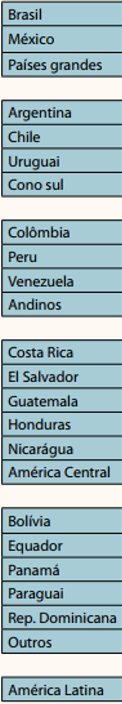 16
médias simples de cada grupo ao final de cada agrupamento
Fonte: Desde 1950, séries históricas da CEPAL em dólares de 2000
Fatos, ideias e instituições que moldaram a industrialização dirigida pelo estado
A fase de industrialização foi capaz de dinamizar mais a demanda interna dentro das restrições impostas pelo balanço de pagamentos.
Conceito de “industrialização dirigida pelo Estado” é mais apropriado para caracterizar a nova estratégia de desenvolvimento.
O processo incluiu também grandes transformações sociais e políticas. A explosão demográfica das décadas de 1950 e 1960 foi acompanhada por um rápido processo de urbanização.
No final da década de 1940 e início da de 1950, a Comissão Econômica das Nações Unidas para a América Latina (CEPAL), sob a liderança de Raúl Prebisch, elaborou uma teoria da “industrialização dirigida pelo Estado” 

“A industrialização da América Latina foi um fato antes de ser uma política, e uma política antes de ser uma teoria” (Love, 1994) 
informe da CEPAL de 1949 (Prebisch, 1973), a solução não era isolar-se da economia internacional, mas sim redefinir a divisão internacional do trabalho para que os países latino-americanos pudessem beneficiar-se da mudança tecnológica que era entendida, com muita razão, como intimamente ligada à industrialização
17
Fatos, ideias e instituições que moldaram a industrialização dirigida pelo estado
A fase de industrialização foi capaz de dinamizar mais a demanda interna dentro das restrições impostas pelo balanço de pagamentos.

Conceito de “industrialização dirigida pelo Estado” é mais apropriado para caracterizar a nova estratégia de desenvolvimento.

O processo incluiu também grandes transformações sociais e políticas. A explosão demográfica das décadas de 1950 e 1960 foi acompanhada por um rápido processo de urbanização.
18
Fases e diversidade das experiências de industrialização
Três etapas da industrialização:
1) A primeira foi a fase “pragmática” de substituição de importações induzida pela variação de preços relativos e pelas respostas de política econômica diante dos choques externos da década de 1930 e da Segunda Guerra Mundial.
19
Fases e diversidade das experiências de industrialização
2) A segunda etapa, a fase “clássica” da industrialização latino-americana, teve lugar entre o fim da Guerra e meados dos anos 1960. A escassez de divisas prosseguiu sendo um de seus elementos determinantes. Com efeito, apesar da abundância inicial de reservas internacionais, as crises do balanço de pagamentos converteram-se em um problema recorrente logo no pós-guerra.

 A estratégia empregou uma combinação variável, segundo o país, de velhos instrumentos, utilizados agora com maior intensidade: proteção tarifária e não tarifária; taxas de câmbio múltiplas e racionamento de divisas; bancos de desenvolvimento e investimentos em infra estrutura.
20
Fases e diversidade das experiências de industrialização
Três etapas da industrialização:
3) A terceira fase pode ser considerada como a etapa “madura” da industrialização dirigida pelo Estado. Contudo, a característica dominante desse período foi a diversidade crescente das tendências regionais. - Primeiro choque do Petróleo: ponto de inflexão
- Brasil, industrialização dirigida pelo Estado se acentua
- Argentina, Uruguai e Chile → forte tendência liberal
- México, Venezuela →  forte orientação para exportações
21
22
Dinamismo das exportações latino americanas
Estratégias de desenvolvimento
A primeira estratégia, e a dominante entre meados da década de 1960 e o primeiro choque do petróleo (e também a mais próxima às opiniões da CEPAL), fomentou de maneira crescente as exportações, gerando o que temos denominado de o “modelo misto”. 
A estratégia baseava-se nos acordos de integração existentes, mas, sobretudo nas novas oportunidades oferecidas pelas crescentes exportações de manufaturas leves para os países industrializados. 
Proteções cambiais e incentivo às exportações.
Caso das Maquiladoras, no México
23
Estratégias de desenvolvimento
A segunda estratégia  aprofundamento maior da substituição de importações. 
Perú adota uma estratégia de desenvolvimento voltada para o mercado interno.
Ambiciosos planos de investimento industrial em bens intermediários e de capital no Brasil, no México e na Venezuela depois do primeiro choque do petróleo, que foram acompanhados, em todo caso, por um impulso maior às exportações no Brasil, e nos dois últimos países pelo auge das rendas do petróleo (México e Venezuela).
24
Estratégias de desenvolvimento
A terceira estratégia  ataque ao papel do Estado no desenvolvimento econômico. Assim, desde meados da década de 1960  deslocamento dos debates  concepção mais liberal das políticas econômicas  maior peso ao mercado na alocação de recursos. 
A economia liberal não esteve vinculada a uma orientação política liberal. Nos países do Cone Sul (Argentina, Chile e Uruguai), os pioneiros desta estratégia, as grandes reformas de mercado da segunda metade da década de 1970 foram implementadas por ditaduras militares.
25
Resultados obtidos
A participação da indústria manufatureira no PIB teve um aumento contínuo; 
Choques do Petróleo 1973 e 1979 → atingem fortemente a América Latina → crise da dívida → inflação e desemprego 
Colapso com a crise da dívida, o coeficiente de industrialização começou a reduzir-se
Período 1980/90 – década perdida
Sistemas nacionais de inovação desenvolvidos foram insuficientes: careceram de articulação e não conduziram a uma redução do hiato tecnológico com os países industrializados.
26
Resultados obtidos
O processo de desenvolvimento foi bem-sucedido nas décadasapós a Segunda Guerra Mundial em absorver os dois grandes choques demográficos: a aceleração do crescimento demográfico e o rápido processo de urbanização.

Salvo pelas experiências mais destacadas do Brasil, do México e da Venezuela (em fases mais curtas), os ritmos de crescimento foram inferiores aos das economias asiáticas mais bem sucedidas, em particular o Japão, mas também a primeira geração dos “tigres” (República da Coreia,Hong Kong, Cingapura e Taiwan), que encurtaram significativamente a distância em relação ao Ocidente.
27
Participação da Manufatura no pib1950 – 2006 (AL)
28
29
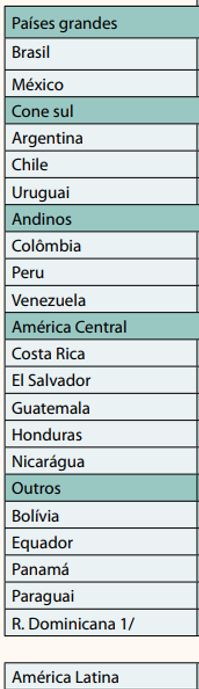 30
31
32
Aspectos teóricos a destacar
A seguir são apresentados alguns elementos teóricos que evidenciam elementos teóricos associados ao processo de desenvolvimento conhecido por substituição de importações e sua relação com o processo de desenvolvimento da América Latina.
33
1930-70
Desde a grande depressão e mesmo antes parte das economias latino americanas têm implementado um conjunto de medidas que buscaram alguma transformação, diversificação produtiva e/ou industrialização. 
Dependendo do pesquisador títulos diferentes
Desenvolvimento voltado para dento (vs. Voltado para fora)
Industrialização por Substituição de importações
Industrialização  liderado pelo Estado 
Ressalta-se alguns aspectos  
Economia mais fechadas 
com maior participação do Estado 
PDP intensas
34
35
Desenvolvimentismo: definição do conceito
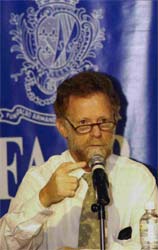 “Desenvolvimentismo é a ideologia de transformação da sociedade brasileira definida pelo projeto econômico  que se compõe dos seguintes pontos fundamentais:
A industrialização integral é a via de superação da pobreza e do subdesenvolvimento brasileiro 
Não há meios de se alcançar uma industrialização eficiente e racional no Brasil através da espontaneidade das forças de mercado, e por isso, é necessário que o Estado planeje
O planejamento deve definir a expansão desejada dos setores econômicos e os instrumentos de promoção desta expansão
O Estado deve ordenar também a execução da expansão captando e orientando recursos financeiros e promovendo investimentos diretos naqueles setores que a iniciativa privada for insuficiente.”
Ricardo Bielschowsky
Pensamento Econômico
 Brasileiro (1988), p. 8)
36
O processo de substituição de importações pode ser entendido como um processo  de desenvolvimento “parcial” e “fechado” que, respondendo às restrições do comércio exterior, procurou repetir aceleradamente, e em condições históricas distintas, a experiência de industrialização dos países desenvolvidos
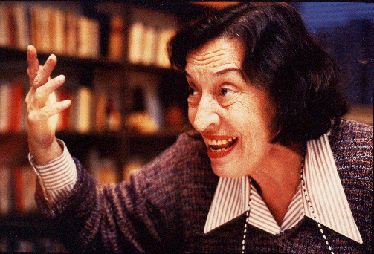 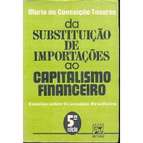 37
As Características do PSI
É uma industrialização fechada pois:
É voltada para dentro, visa o atendimento do mercado interno.
depende de medidas que protegem a industria nacional. 
Desvalorização cambial
controles cambiais
taxas múltiplas de câmbio
tarifas aduaneiras
38
Defensivas 
Brasil 1ª República: intervenção no mercado de café
PDP
Construtivas
Brasil 1ª República: Promoção de investimentos para transformações das Usinas de Açúcar
39
O Estado desenvolvimentista
A partir dos anos 30 e especialmente depois da II Guerra Mundial, o sentido da intervenção do Estado em grande parte da AL passa a ser o de alterar o próprio modelo de desenvolvimento do país
40
Ampliação da intervenção Estatal (Estado desenvolvimentista)
Estado condutor
Política econômica (moeda, cambio, fiscalidade) conduzida tendo em vista a industrialização 
Estado regulamentador
Estatização dos conflitos, regulação das atividades e dos mercados 
Mercado de trabalho (Ministério, Justiça, sindicatos, previdência, CLT)
Conflitos inter capitalistas (leis, códigos, departamentos, conselhos)
Estado produtor
Estatização da provisão e produção de infra estrutura e de bens intermediários
Estado Financiador
Controle da absorção da poupança e de seu destino
41
PENSAMENTO ESTRUTURALISTA
Evolução bipolar gera ao mesmo tempo o desenvolvimento do centro e o subdesenvolvimento na periferia
Quatro áreas de contribuição:
Teoria de deterioração dos termos de troca;
Interpretação do processo de industrialização;
Análise dos obstáculos estruturais para o desenvolvimento;
Teoria da inflação.
Aplicação do conceito de centro e periferia
42
Formação e características estruturais
Desenvolvimento econômico  → aumento de bens materiais → renda per capita → aumento da produtividade média do trabalho
 
Teoria de crescimento Keynes
→ processo de acumulação de capital – intimamente ligado ao progresso tecnológico

Entretanto, para CEPAL o mundo está composto em Centro e Periferia → desenvolvimento desigual  → centro as primeiras economia a adotar as técnicas novas de produção → periferia (as demais)
Periferia → início atrasado → novas técnicas introduzidas somente nos setores primário-exportadores
43
Formação e características estruturais
Periferia → início atrasado → novas técnicas introduzidas somente nos setores primário-exportadores
A estrutura da produção na periferia 
→ 2 características essenciais:
Especializada e unilateralmente desenvolvida;
Estrutura heterogênea (setor exportador → maior produtividade)
44
Termos de troca e frutos do progresso tecnológico
Explicação do processo de desenvolvimento começa da hipótese básica de inerente desigualdade
Explicação do processo de desenvolvimento inicia com uma hipótese de desigualdade inerente
O progresso técnico ocorre mais rapidamente nos centros que na periferia → reflete as desiguais taxas de crescimento da produtividade média
Deterioração dos termos de troca
45
Deterioração dos termos de troca
Onde Lp = produtividade média do trabalho dos bens primários
         Pp = preço dos bens primários
Li = Produtividade média do trabalho nos bens industriais
Pi = preço dos bens industriais
46
Deterioração dos termos de troca
Pressuposto: a produtividade aumenta mais no setor industrial que no setor primário
A renda média dos países periféricos aumente mais lentamente que a produtividade do trabalho.
Mesmo que os termos de comércio não se deterioram, a desigualdade das taxas de aumento da produtividade do trabalho implica uma diferença na média dos níveis de renda.
47
Causas da deterioração dos termos de troca
Desenvolvimento econômico é um processo de acumulação de capital e progresso técnico que resulta em um crescimento de produto por trabalhador

A demanda por bens industriais e serviços cresce mais rapidamente que a demanda por bens primários.

O crescimento de produção e emprego é mais rápido nos setores secundários e terciários que nas atividades primárias. Isto gera pressões nos salários pagos nos setores primários voltados para a exportação.
48
Causas da deterioração dos termos de troca
Ainda existe uma tendência à deterioração que se manifesta através de flutuações cíclicas características do capitalismo.

Durante os períodos de crescimento os preços dos produtos primários sobem mais que o dos produtos industriais, mas eles também caem mais durante os períodos de recessão.
 
As flutuações de preços ocorrem em parte devido a maior força dos sindicatos que impedem maiores quedas dos salários nos países centrais.
49
A dinâmica do sistema: Desenvolvimento Desigual
Em centros de economias industriais a estrutura econômica é homogênea e diversificada, já na periferia a estrutura é especializada e heterogênea.

Este aspecto agrava a desigualdade entre os dois polos do sistema centro-periferia.
50
Desenvolvimento direcionado para dentro
Duas guerras (1914 e 1939) 
 
A industrialização da América Latina foi iniciada por mudanças estruturais que tiveram lugar nos mesmos anos.

1920 – 30 => contração cíclica => medidas para restringir importações => produção domésticas de manufaturas
 
A industrialização então se torna o principal e obrigatório padrão de crescimento das economias na periferia do sistema.
51
Contradições na industrialização periférica
Tendência ao desequilíbrio externo e na deterioração dos termos de troca

1- Alta demanda por importação e relativamente baixo crescimento da demanda externa por produtos primários;
 
2- Economias periféricas iniciam industrialização com abundância de mão de obra e uso de tecnologias capital intensivas => tendência a persistir o desemprego.
52
Vídeos sobre CEPAL
Estruturalismo e Neo estruturalismo
(Bielchovisk)
https://www.youtube.com/watch?v=5dZ81HbcZzw  
(Jorge Katz)
Productividad y cambio estructural
https://www.youtube.com/watch?v=1tdKekE8GBA
(Bértola)
Desigualdade estrutural na América Latina
https://www.youtube.com/watch?v=f9Vpf21bL88
(Fernando Porta)
Neodesenvolvimentismo na América Latina
https://www.youtube.com/watch?v=wTzFju0zLiM 
(Prébisch)
Termos de troca – filme explicativo gráfico
https://www.youtube.com/watch?v=sqUQQX1dTx8
53
Vídeo sobre desenvolvimento
Desenvolvimento da América Latina
https://www.youtube.com/watch?v=kl7-c0CuNDI
54